METHODOLOGICAL RECOMMENDATIONS FOR USING THE MODELS OF NATURAL SCIENCES CONCEPTS
Uldis Heidingers 
Mg.sc.ing., PIKC «Rīgas Valsts tehnikums» skolotājs
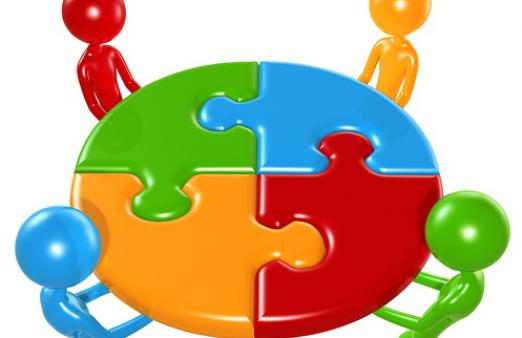 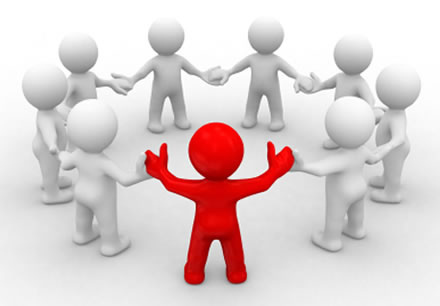 1. option“'A MODEL AS A MATERIAL FOR ILLUSTRATING THE TEACHER'S NARRATION' ”
Choice of pictures
A polar covalent bond
A non-polar covalent bond
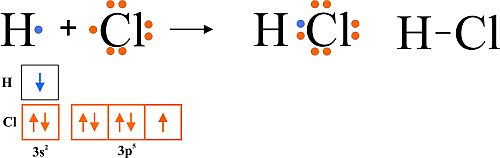 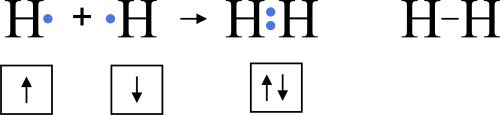 Attēlu izvēle
Polārā kovalentā saite
Nepolārā kovalentā saite
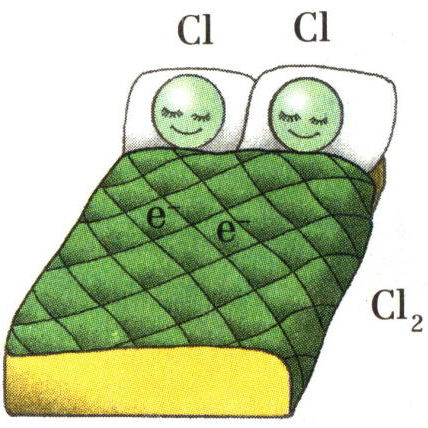 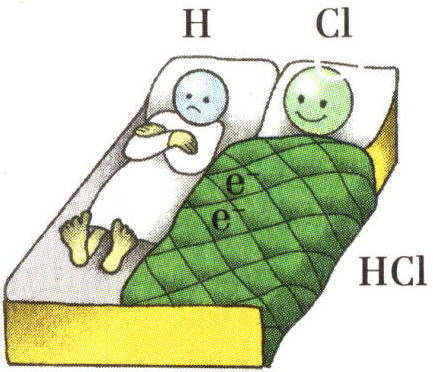 The 2nd option “CREATION OF A MODEL AS A HOME-WORK ”
Essential:
useful as a way of getting a reflexive link;

students must understand differences between the model of the concept and the example in the form of a drawing or picture. 

;
Essential :
the task must be clearly defined;

motivating assessment must be implemented;
Essential:
not always the explanation is useful when demonstrating the models created by other students;

finding 'key 'words in the explanation of the concept is helpful.
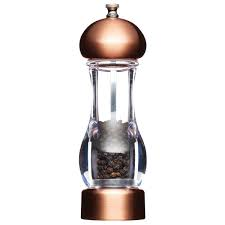 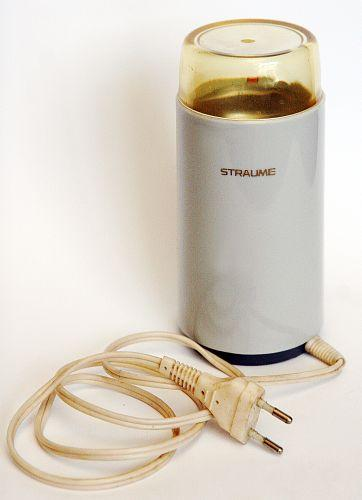 3rd option“Creating model during the lesson”
Essential:
can be done during the lesson in the stage of acquiring the new material;

 can be done only then if the students have already got some experience in making models.;
Essential:
successful when working in groups;

The teacher must do some pre-preparation- setting the task, making some collage of pictures, choosing the sources of information.
The 4th option 'ANALYSIS OF MODELS' /1/
Essential:
can be carried out if the acquired material contains some concepts that have been taught before in some other subjects;

successful when working in groups;

interaction of the teachers of both subjects.
The 5th option ' ANALYSIS OF MODELS'/2/
Essential:
can be carried out if it is necessary to update the concepts acquired relatively not long ago but needed for the new theme;,

can be used in the opening part of the lesson as a discussion conducted by the teacher.
The 6th option ' ASSESSMENT OF MODELS'
Essential:
can be used at the final stage of the theme summing up the acquired material within a particular theme and preparing for the final test;

very useful if a lot of concepts must be acquired within the theme;
Essential:
strict criteria of assessment must be worked out in order to give assessment points; ;

successful when working in groups;
Essential:
each group assesses several models of the same concept and choose the most successful;;

the teacher conducts presentations of group opinion stressing the needed accents to secure correct understanding of the concept. 
.
Golden' rules of assessment:
ask; 
 praise; 
 offer!!
ACTIVITY 'PLANNING THE LESSON'»